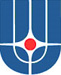 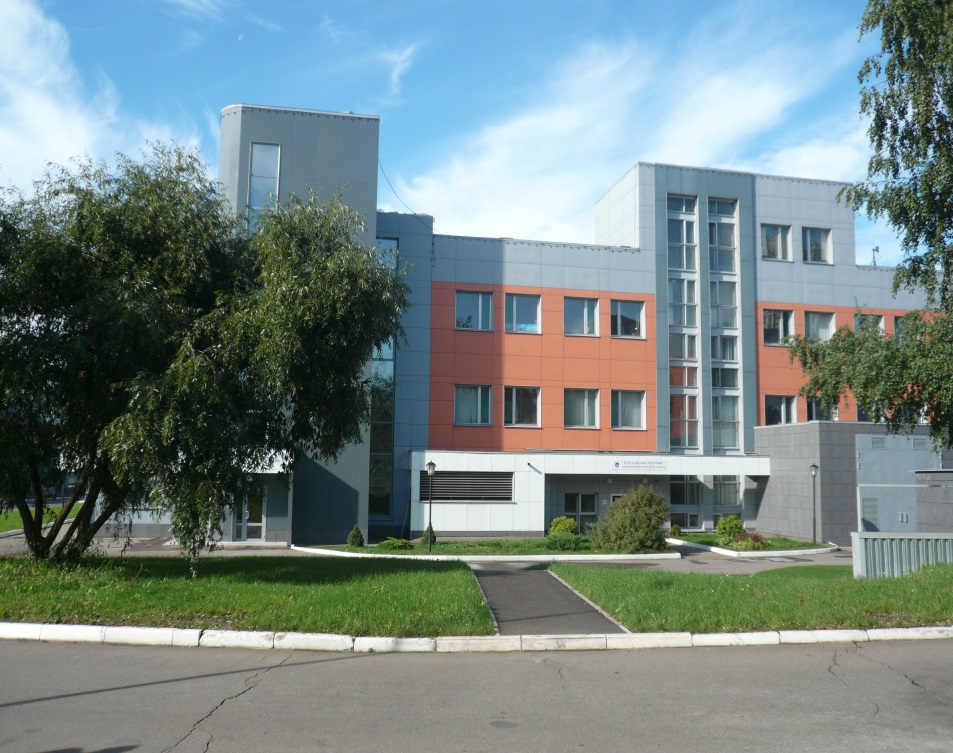 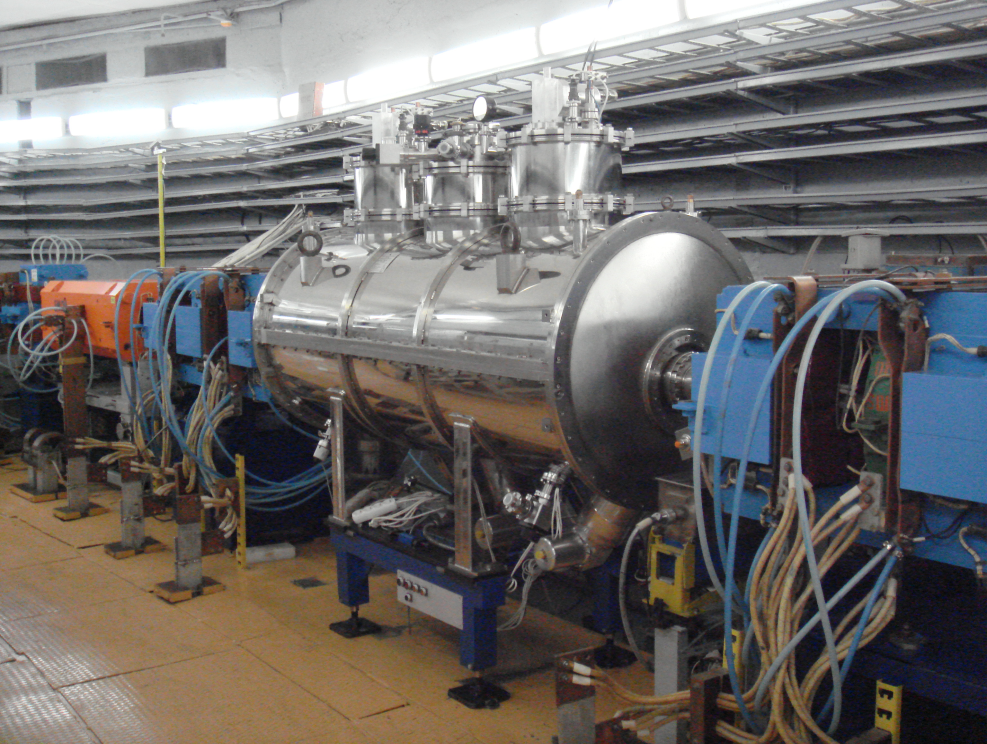 Status of Kurchatov Synchrotron Radiation Source
A.Valentinov,  A.Belkov, Y.Fomin, E.Kaportsev, V.Korchuganov, Yu.Krylov, V.Moiseev, K.Moseev, N.Moseiko, D.Odintsov, S. Pesterev, A.Smygacheva, A. Stirin,  V. Ushakov
NRC Kurchatov Institute               RUPAC-2021, 30 September 2021
1
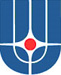 Content:

 KSRS operation

2. Federal Program for KSRS modernization (Program1) 2013 – 2022
 
 maintenance of existing accelerators
 modernization of its subsystems

3. Federal Program for Scientific Infrastructure                                                        Development (Program2)  2020 – 2027

 new low-emittance SR source
2
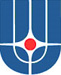 KSRS
3 electron accelerators:
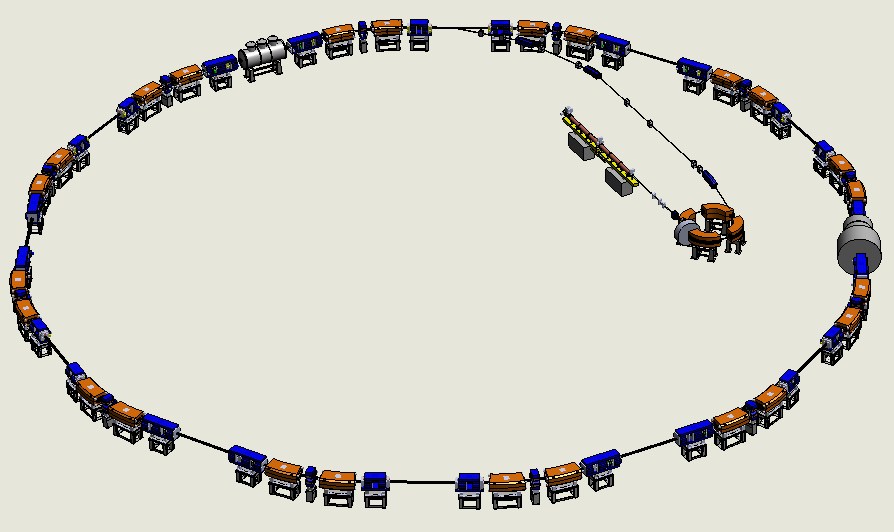 LINAC
80 MeV LINAC 
                          
450 MeV  storage ring  SIBERIA-1 

2.5  GeV  storage ring  SIBERIA-2
SIBERIA-1
SIBERIA-2
14 experimental stations    (SIBERIA-2) 
Experiments in physics, chemistry, biology, medicine, nanotechnologies and many more…
3
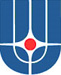 Accelerator parameters
4
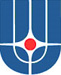 KSRS operation in 2016 - 2021
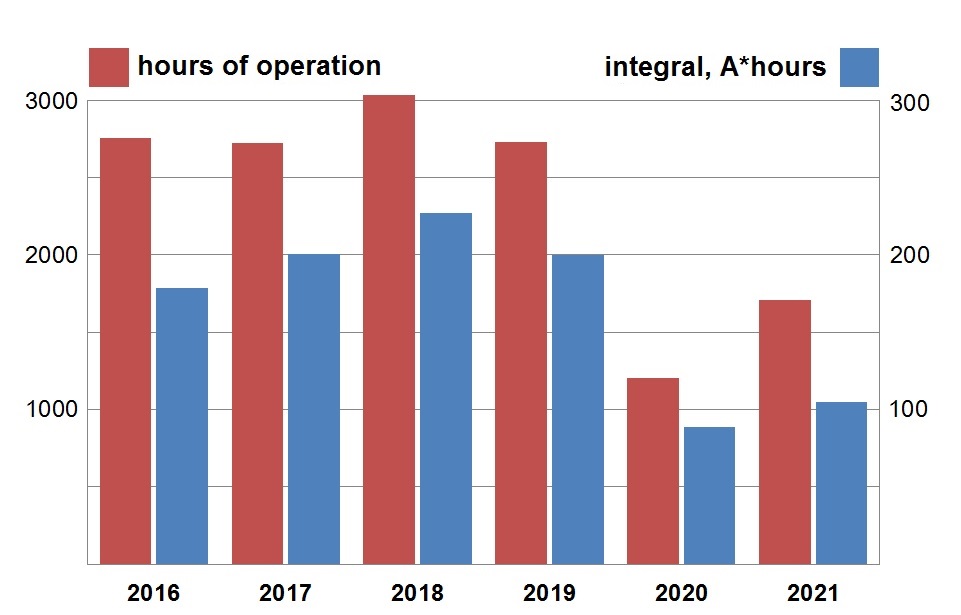 5
Sept
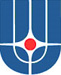 KSRS operation in 2016 - 2021
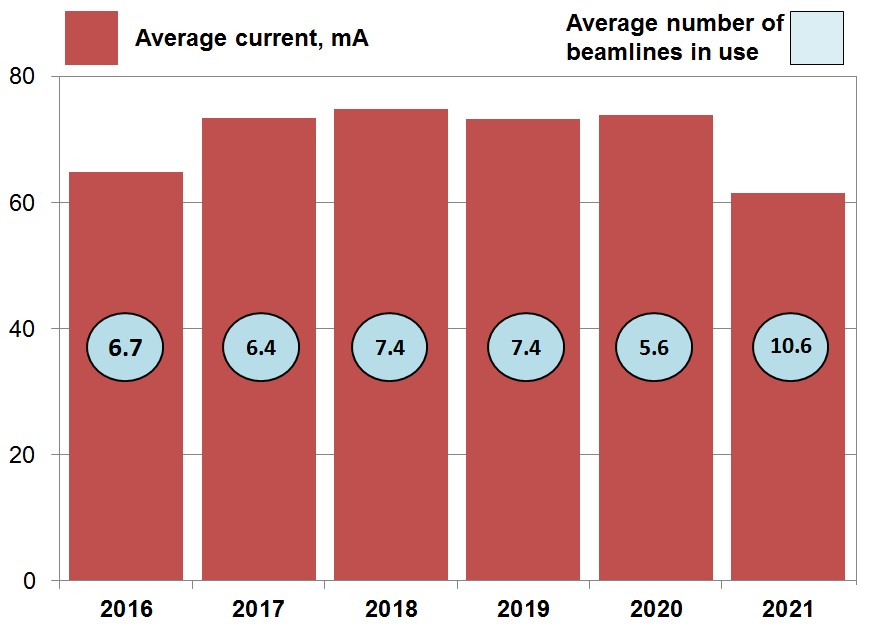 6.4
7.4
7.4
5.6
6.7
10.6
6
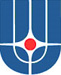 Federal Program for KSRS modernization
RF system

 Vacuum system

3. Superconducting wigglers

4. Control system

               General contractor – FINPROMATOM

               1 – 3:   Budker Institute of Nuclear Physics
                     1:   Triada
                     2:   Intech, BEMZ
                     4:   RTSoft, Marathon, I-Tech
7
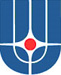 Future scheme of RF system
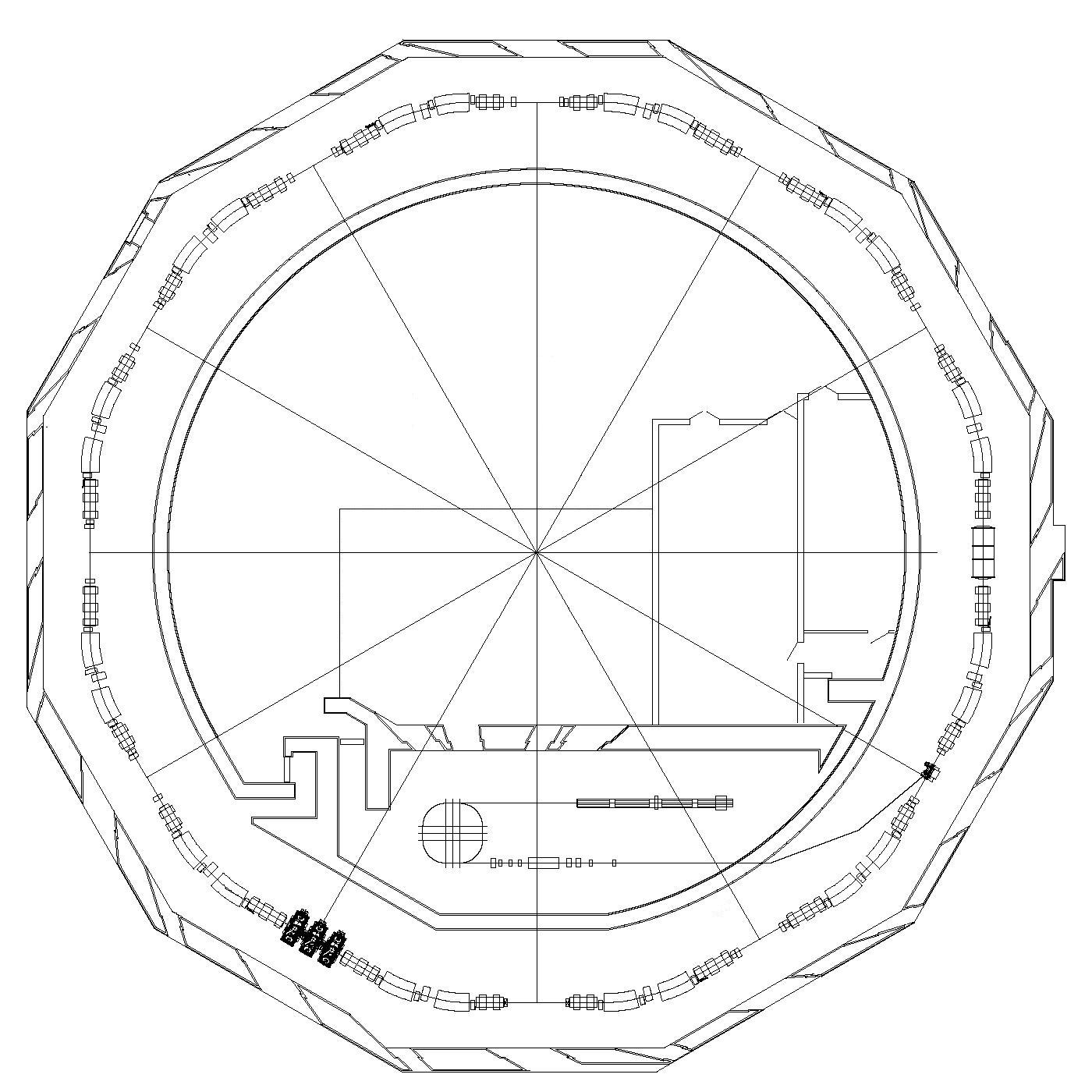 New power supply racks
New RF generator №3
All new RF equipment were already produced and tested in BINP !
New waveguides
Two existing RF generators
RF cavities
New control racks
8
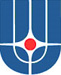 RF system – future 3rd 181 MHz generator
Output amplification cascade
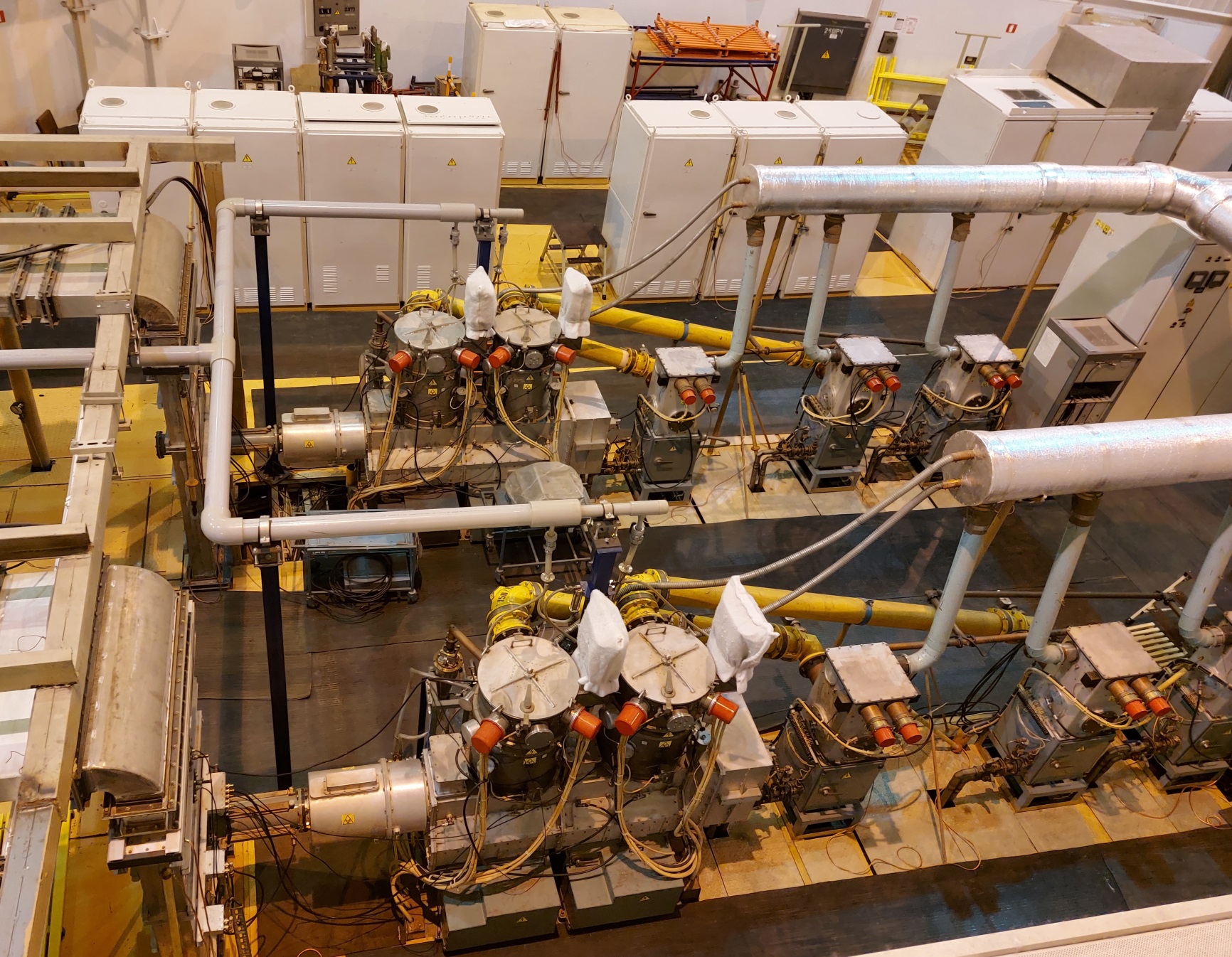 waveguide
9
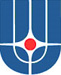 RF system – new waveguides
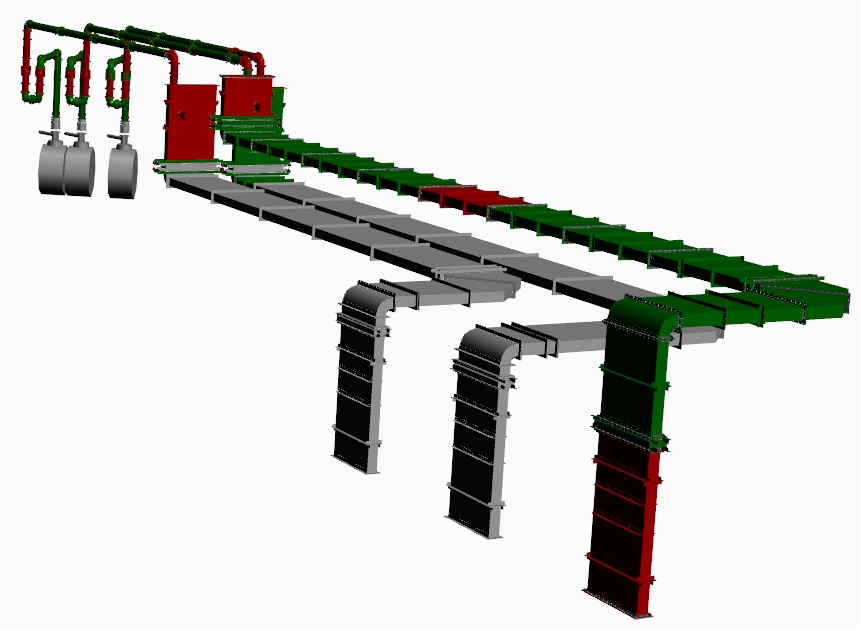 New waveguides (red & green)
181 MHz cavities
Two old waveguides (grey)
10
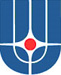 Works on vacuum system in 2019-2020
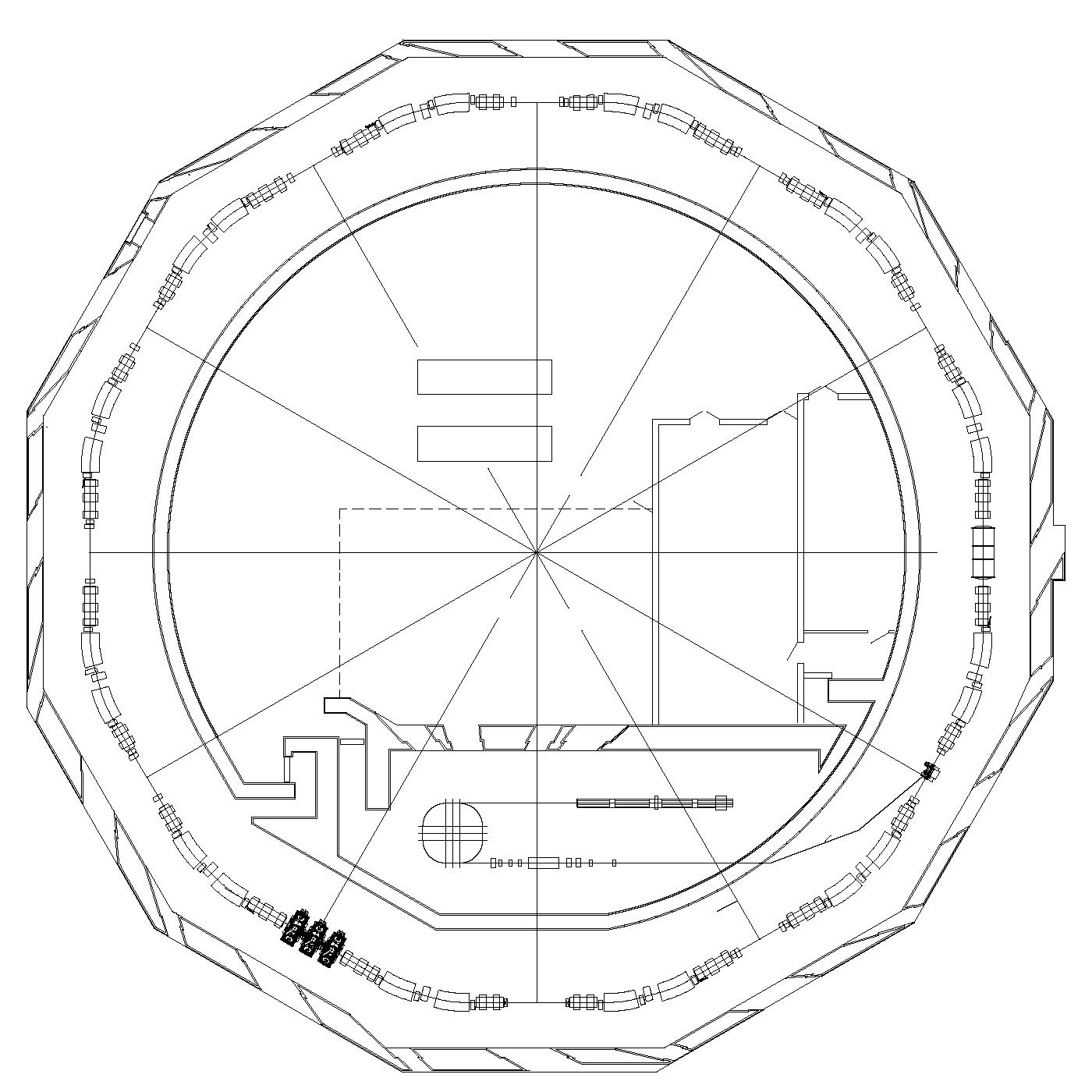 New 3 T wiggler SCW2
New 3 T wiggler
SCW3
New ion pumps, gages, bells, straight section’s vacuum chambers,
 Ti evaporation units. 
15 new valves,
21 new BPMs
5 new BPMs, 4 new valves
11
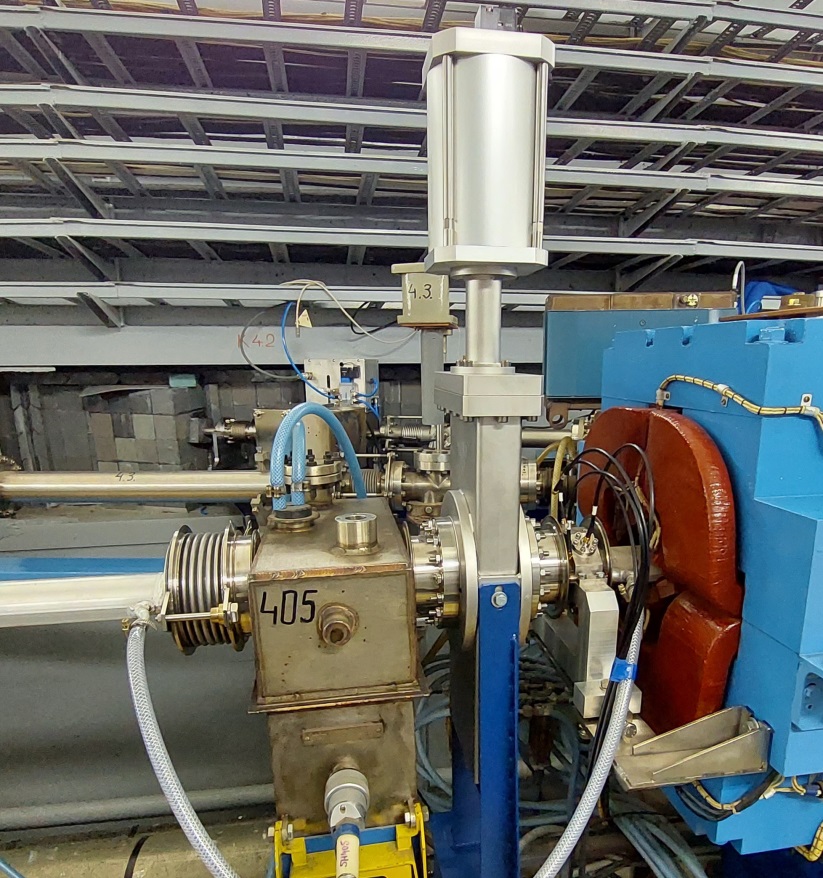 New ion pump, BPM, pneumatic valve, bell
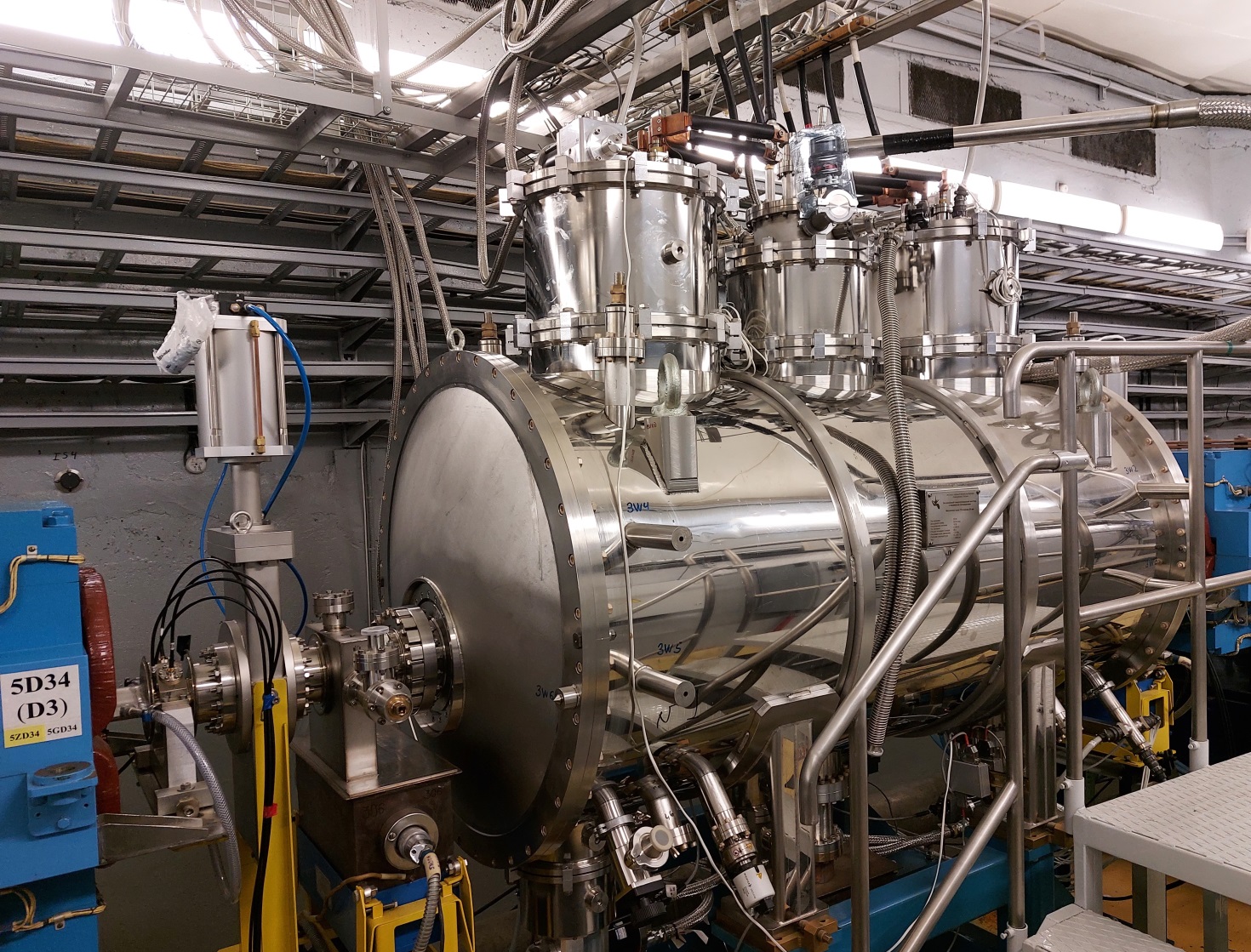 New 3 T wiggler
12
New 3 T superconducting wigglers (SCW) 2019-2021
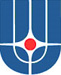 SR
СИ
New wiggler, elements for junction with ring chamber (valve, photon absorber, bells)
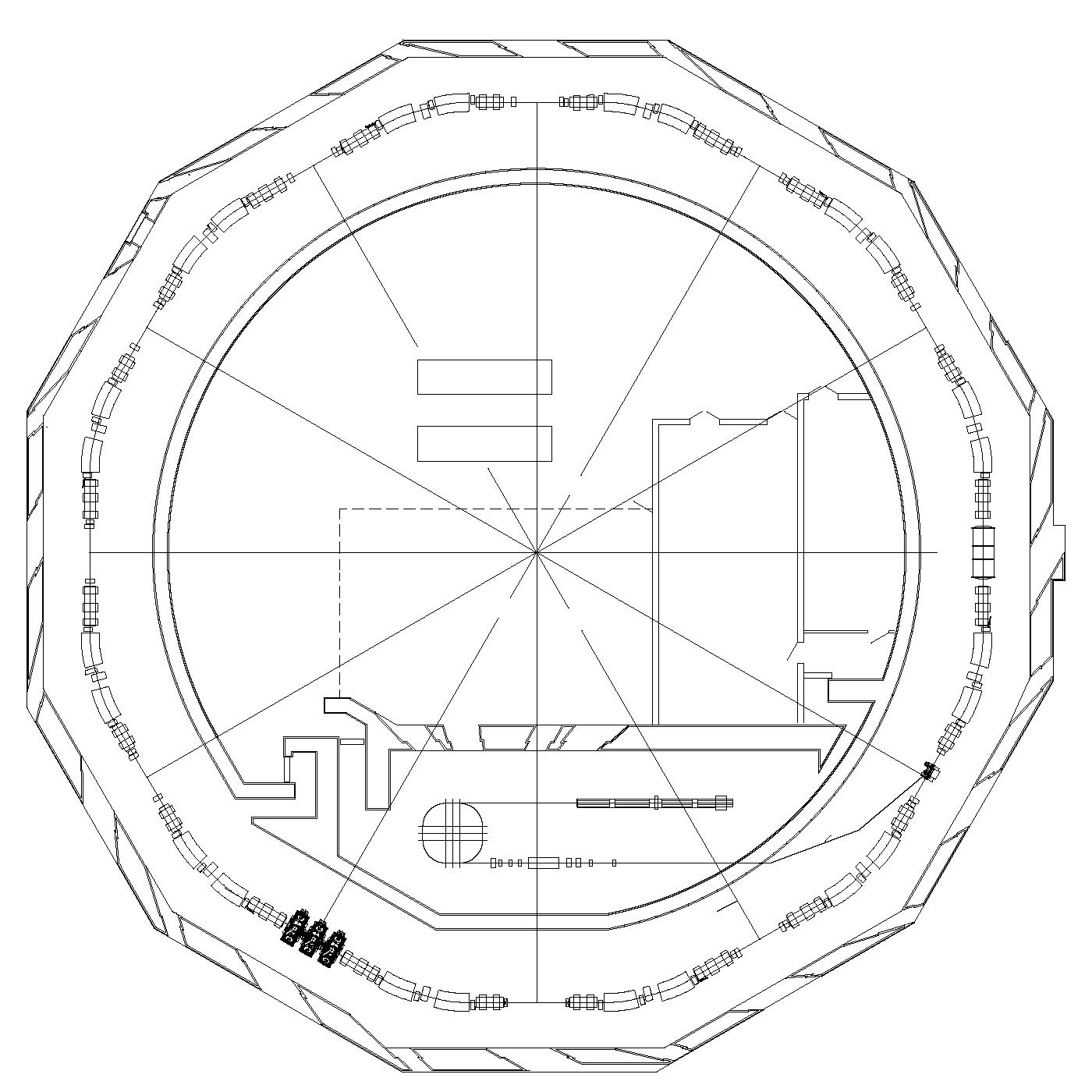 New wiggler
48 mm period
50+4 poles
Service lines (power supply and diagnostic cables, cryocoolers’ flexlines)
SR
СИ
Technological area for wiggler’s equipment at shielding roof level (compressors for cryocoolers, power supplies, water cooling systems, computer)
13
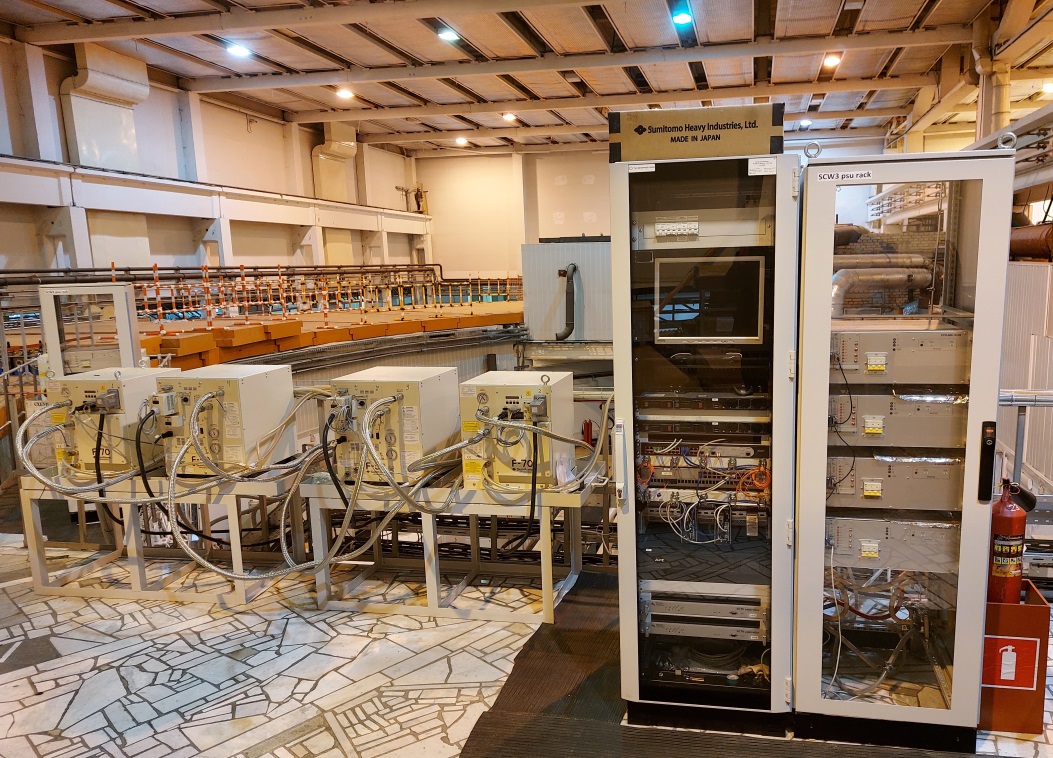 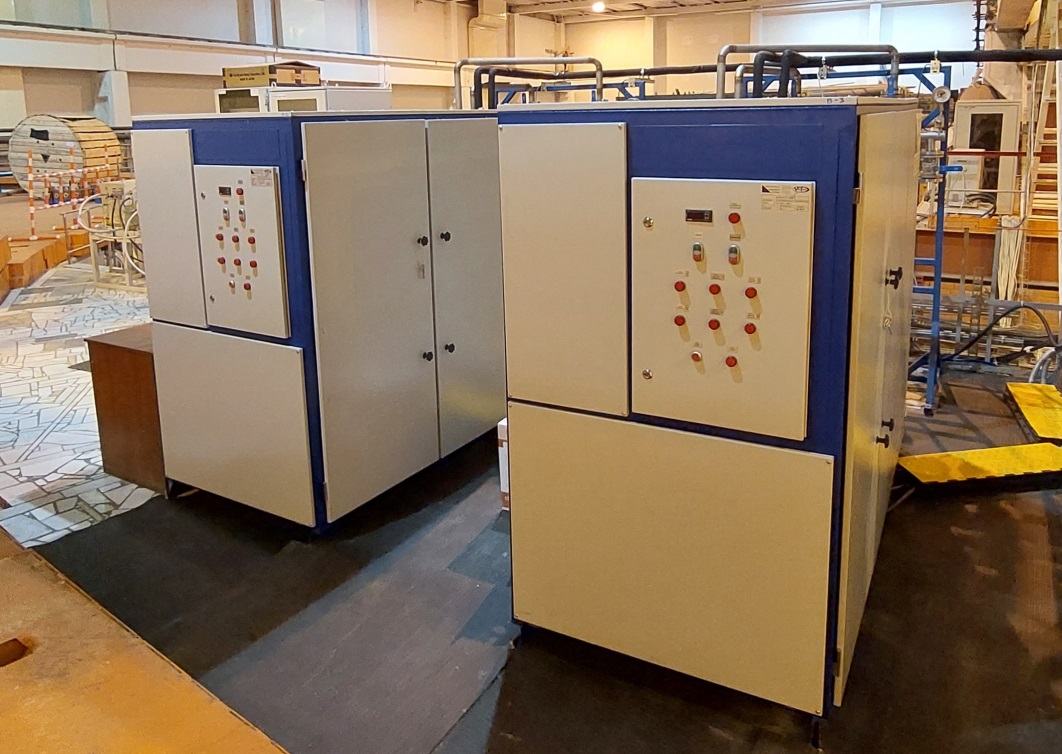 SCW power supplies, control rack & compressors
Autonomous water cooling systems
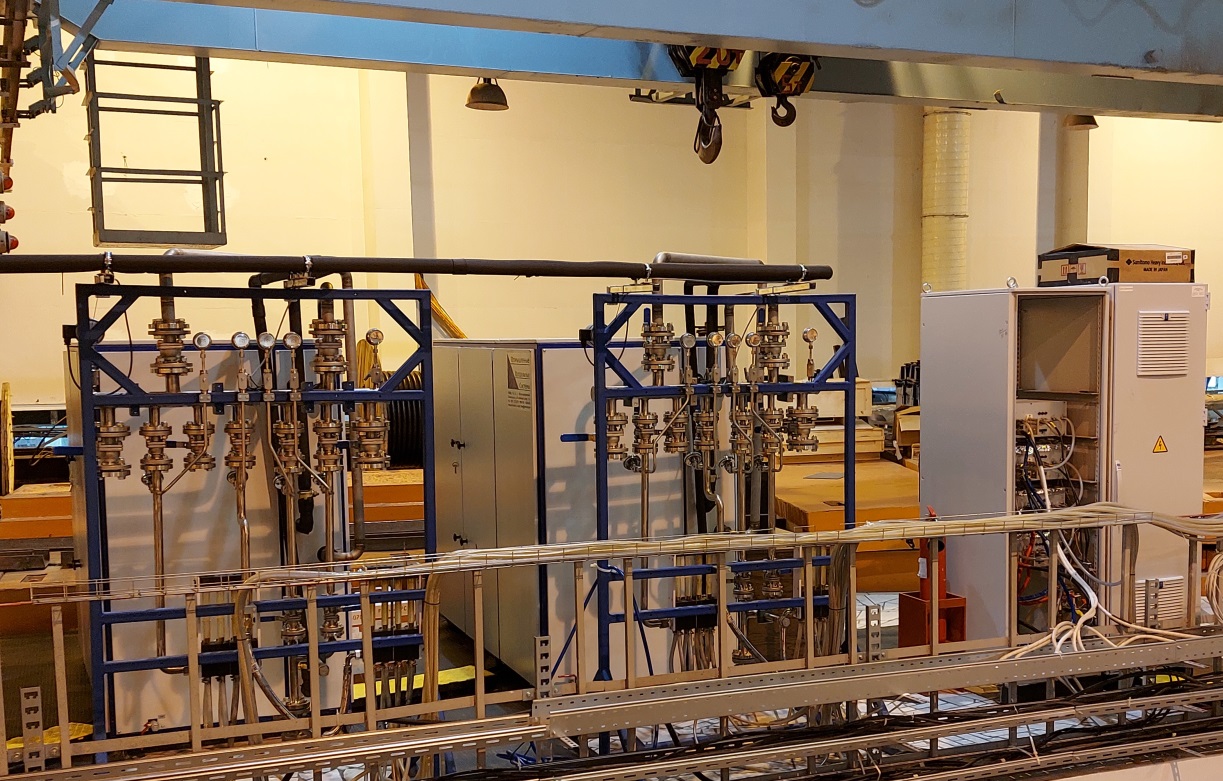 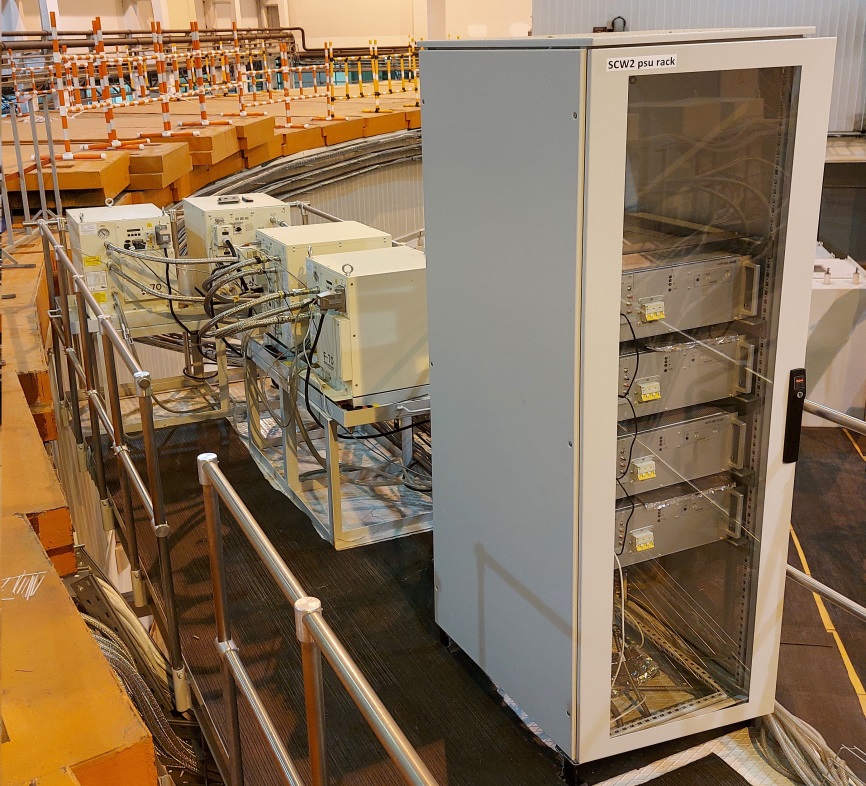 14
Wigglers influence on beam parameters
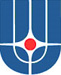 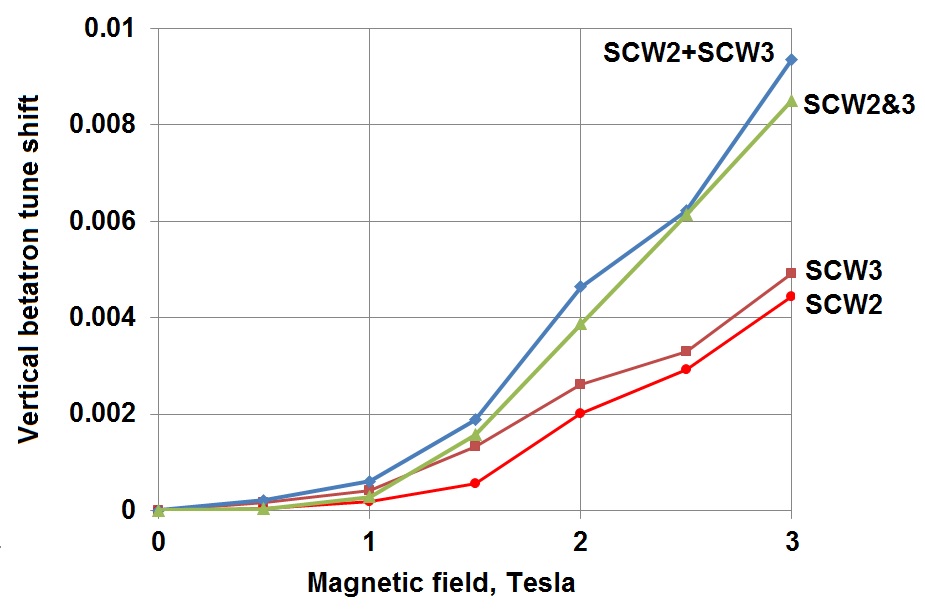 15
Wigglers influence on beam parameters
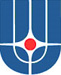 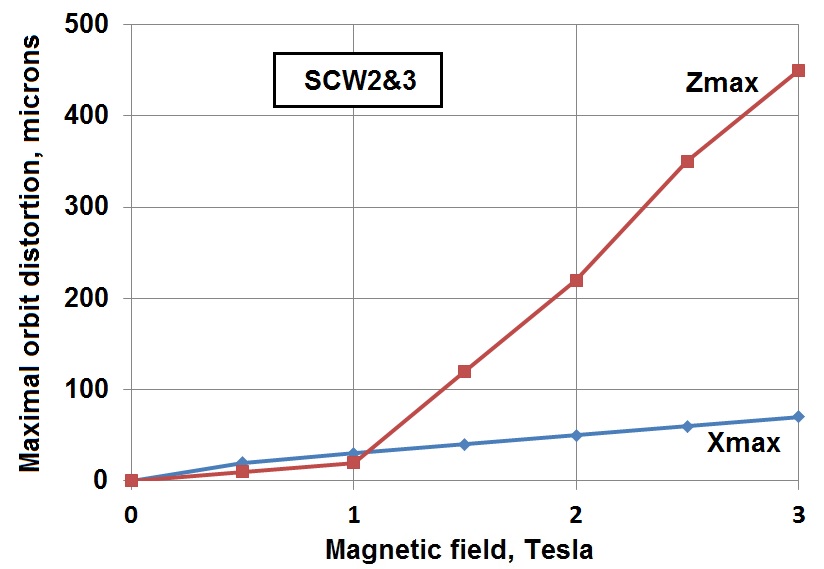 16
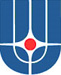 KSRS control system 2020 - 2021
Problems:

Complicated structure (CitectSCADA + CANServer + …)
Old modules (including CAMAC)
CAN-bus with low speed
Synchronization problems
Modernization goals:

Unified structure (under new version of CitectSCADA)
New modules (vacuum and magnet systems, BPMs…)
Ethernet 
Optic synchronization
New software
17
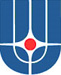 KSRS control system 2020 - 2021
Vacuum system: 65 new modules BUP-M for ion pumps control (contractor - MARATHON), 12 new racks in Siberia-2 hall for Ti evaporation units and vacuum valves control.
RF system: new modules for all RF generators control, measurement of RF power in waveguides and temperature of RF cavities.
New pulse synchronization system using optic cables; removal of old CAMAC modules.
Magnet system: 60 new modules BUK-M for high- and low-current power supplies control (contractor - MARATHON).
New thermal stabilizing scheme for linac structure.
6 new modules Libera Brilliance for Siberia-2 closed orbit measurement, 5 new modules Libera Spark for trajectory measurements in electron transport line. 7 new racks for Libera modules in Siberia-2 hall. All these modules are manufactured by Instrumentation Technology (Slovenia).
New server hardware and terminal devices.
18
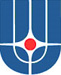 KSRS control system
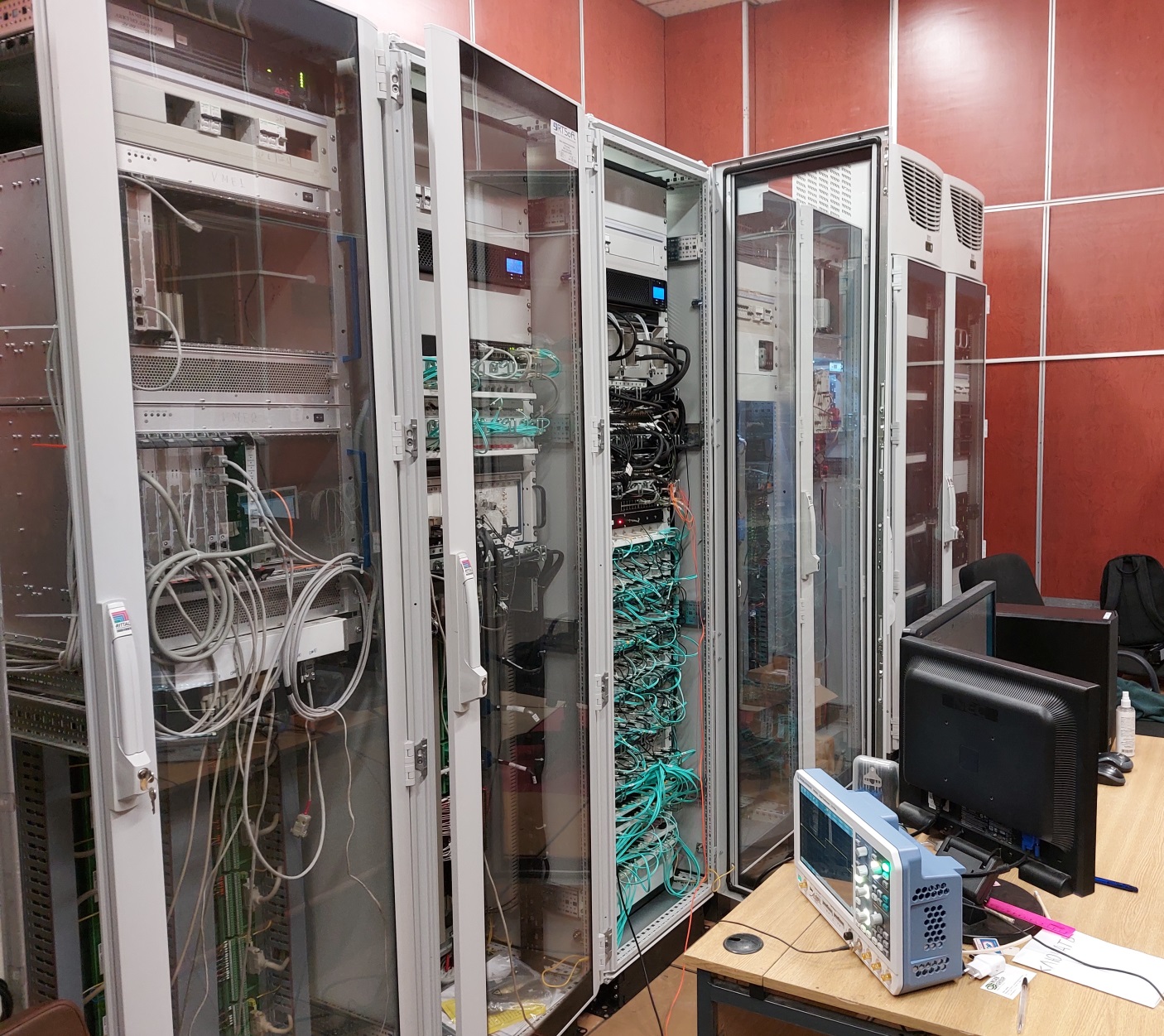 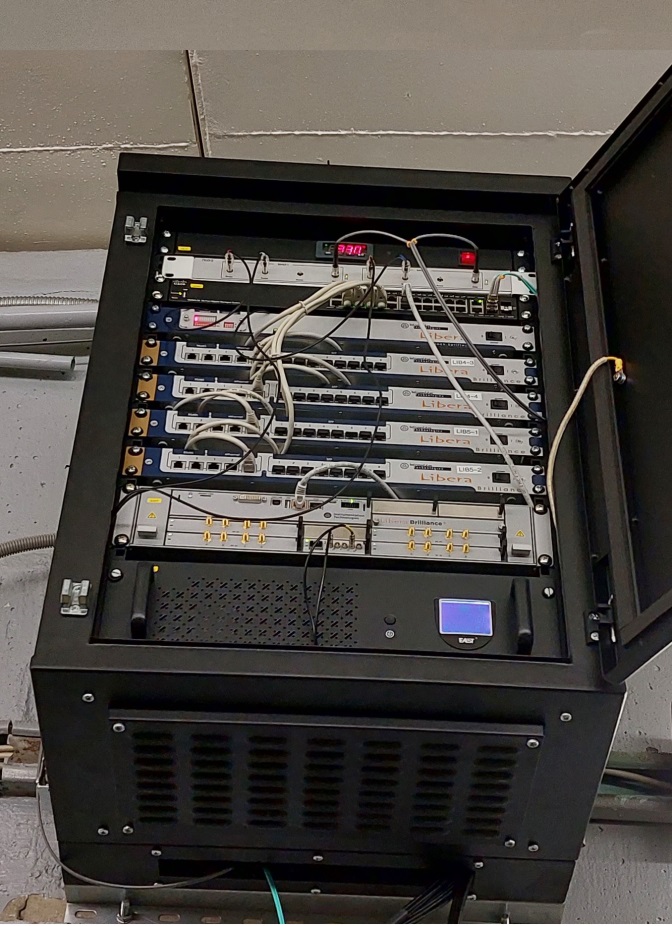 Libera Brilliance (BPM controlling)
New control system racks
19
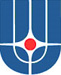 KSRS control system
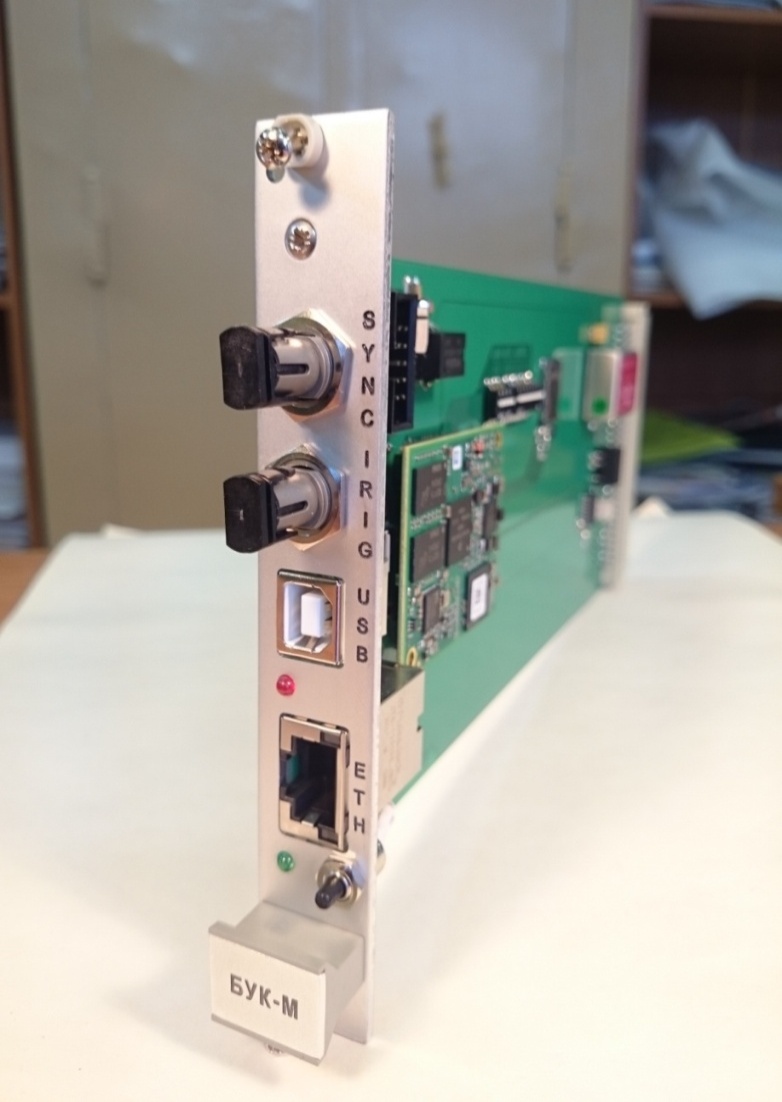 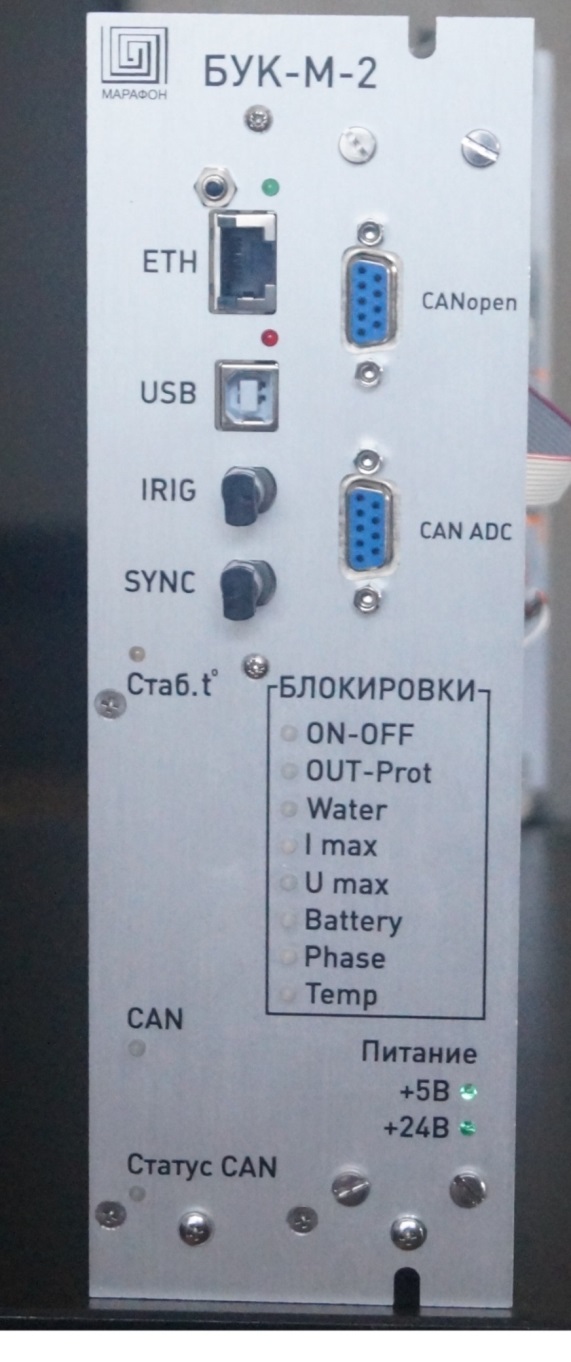 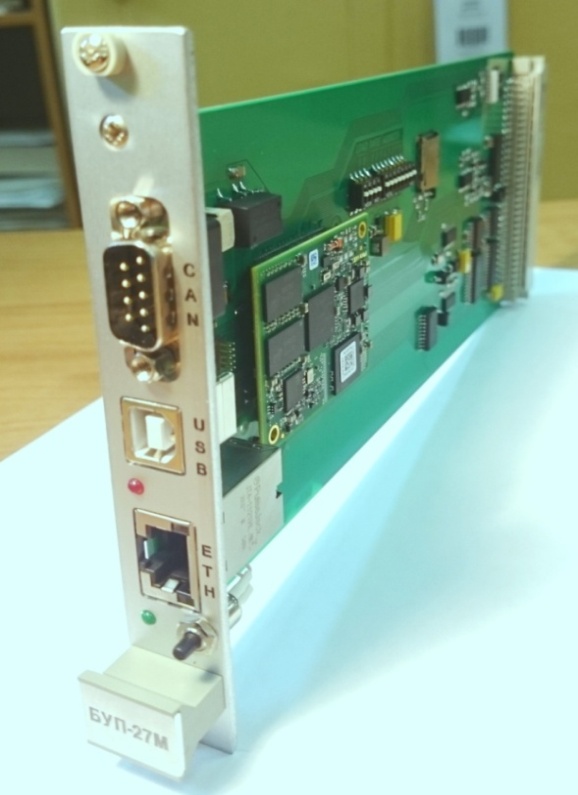 48
65
BUK-M1 (8 low-current power supplies controlling)
BUP-27M (4 ion pumps controlling)
BUK-M2 (high-current power supply controlling)
20
12
Federal Program for Scientific Infrastructure                                                        Development
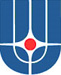 Main features for KSRS:

All three KSRS accelerators disassembling
New low-emittance 2.5 GeV storage ring as bright SR source
More information in TUC02 report
Items moved from Program1 to Program2:

Mounting of RF generators, waveguides, supplying and control racks;
Modernization of water and air cooling systems;
Modernization of electric power supplying system.
Items cancelled from Program1:

Modernization of high-current power supplies.
21
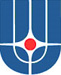 Thank you for your attention!
22